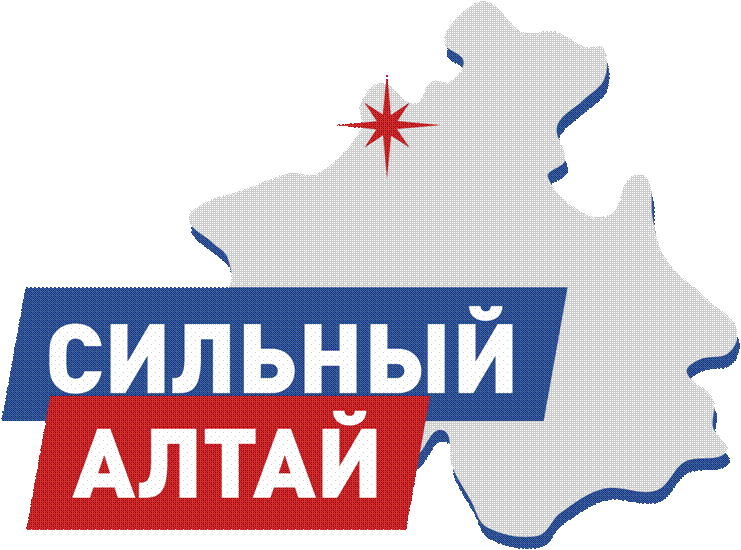 Итоги выполнения Плана мероприятий по реализации программы «Сильный Алтай»на 31 декабря 2022 года
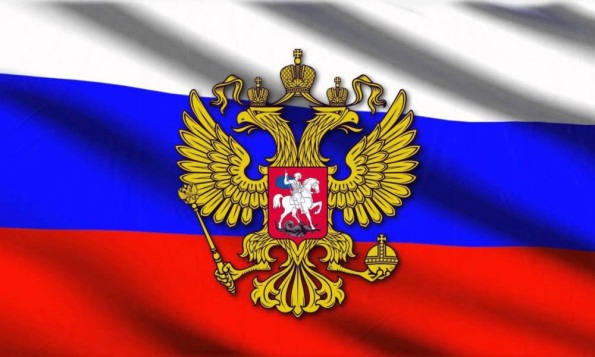 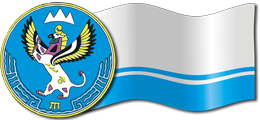 Докладчик: Варванец Людмила Сергеевна, 
председатель Комитета по национальной политике и связям с общественностью Республики Алтай
1
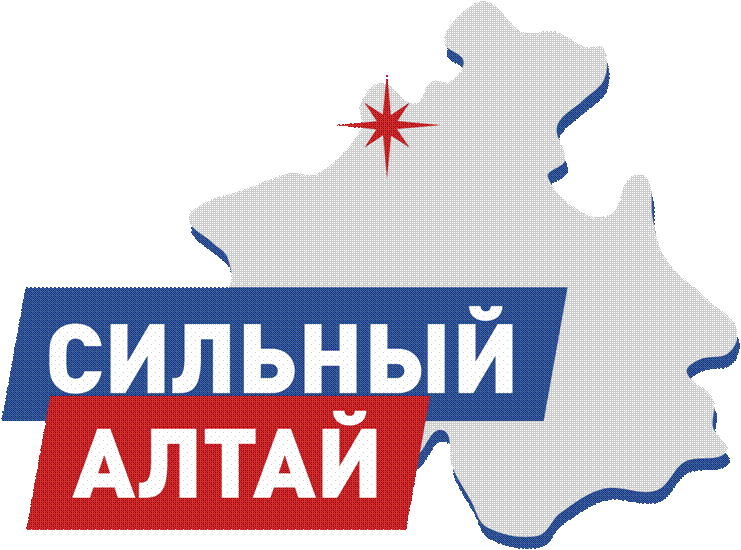 Направление программы
Создание условий для укрепления национального согласия, обеспечения политической и социальной стабильности, развития демократических институтов в Республике Алтай, гармонизации межнациональных (межэтнических) отношений, укрепления общероссийской гражданской идентичности и единства многонационального народа Российской Федерации (российской нации) в Республике Алтай
2
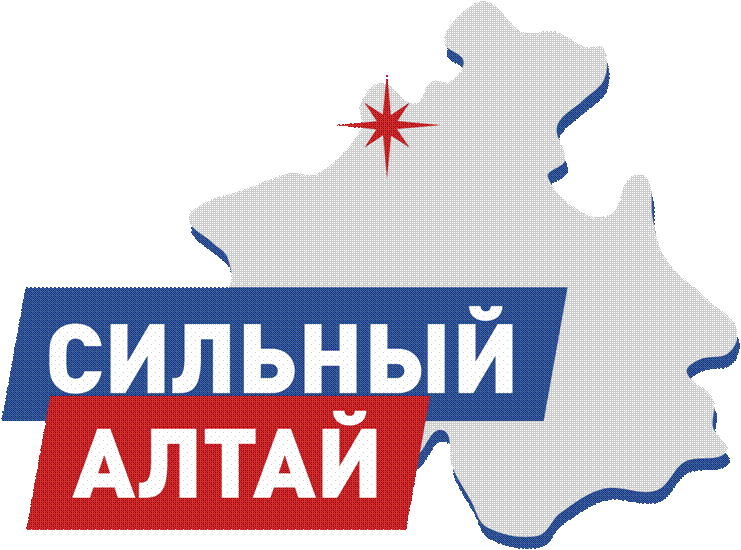 18
мероприятий
Государственная программа Республики Алтай«Реализация государственной национальной политики»
18
реализовано на 
31 декабря 
2022 года
Постановление Правительства Республики Алтай от 3 августа 2018 года № 246
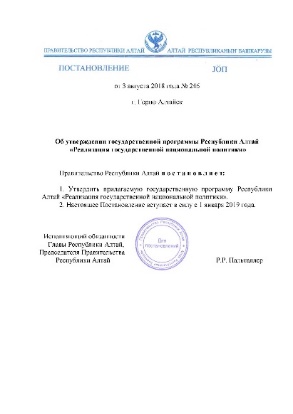 3
3
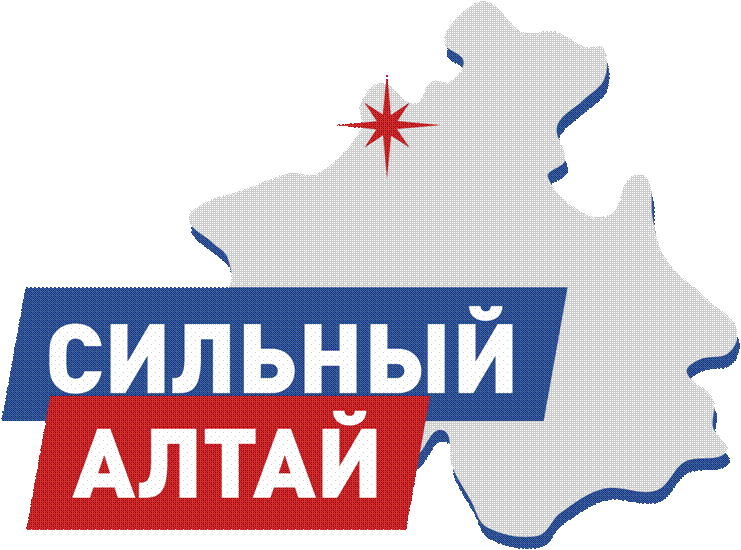 Этнокультурное развитие народов России
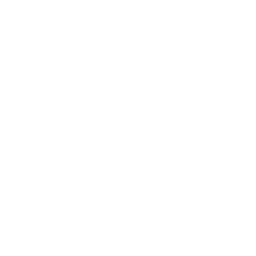 Количество участников мероприятий
 6,2 тысяч человек
4
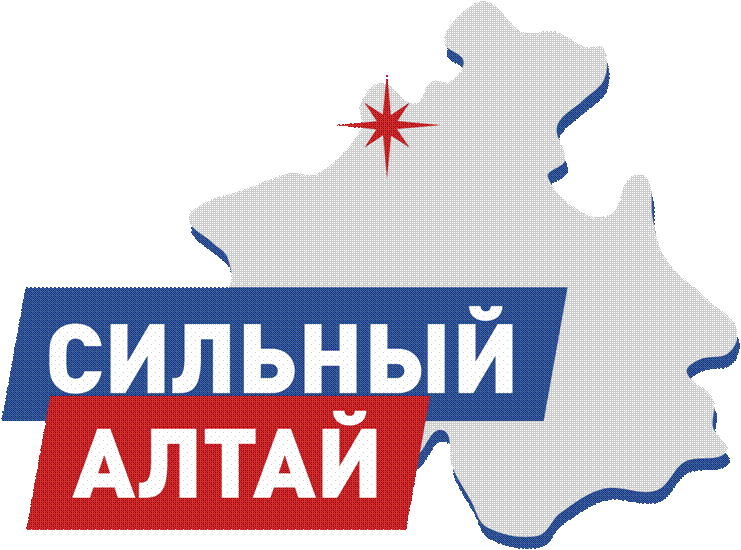 Этнокультурное развитие народов России
«Этно-экспедиция – Мудрость поколений»
«Мой язык – 
мое богатство»
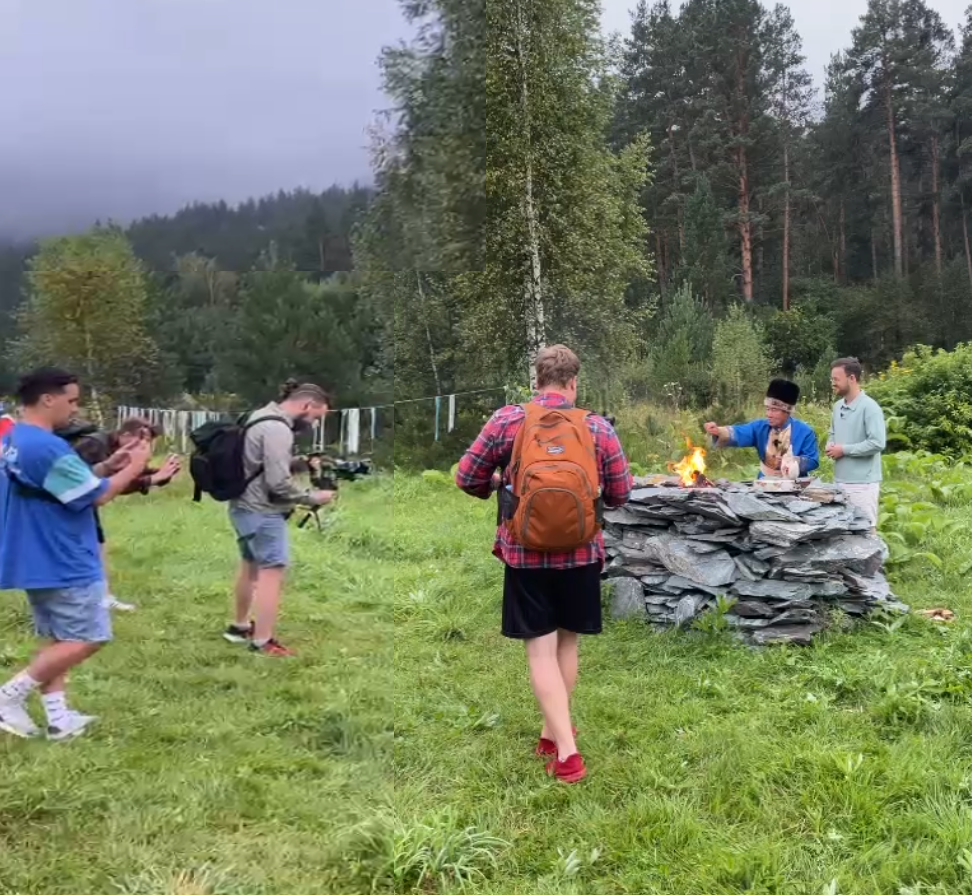 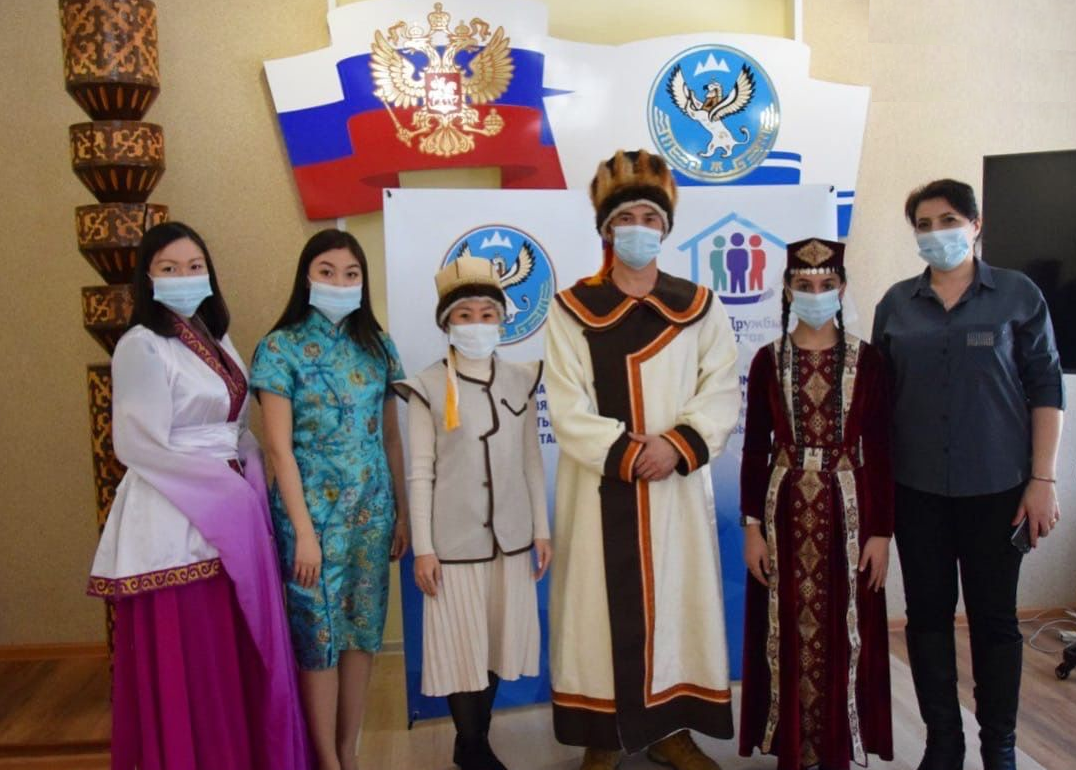 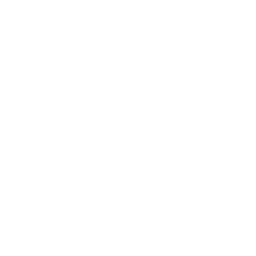 5
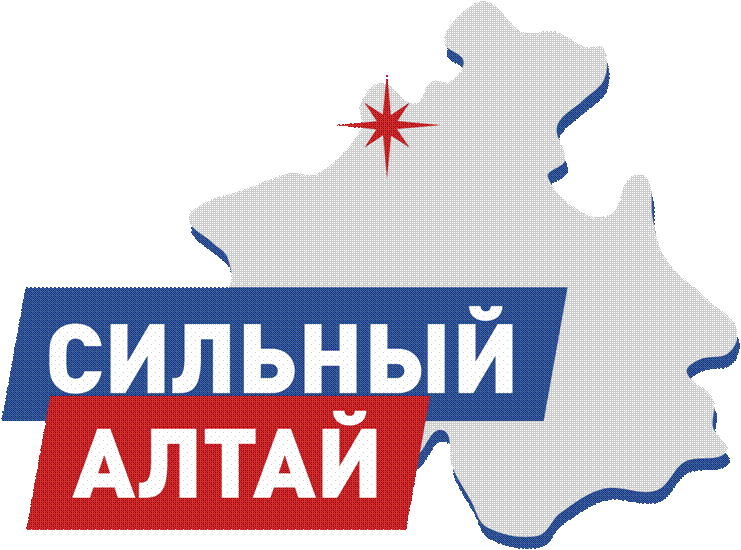 Укрепление общероссийской гражданского единства
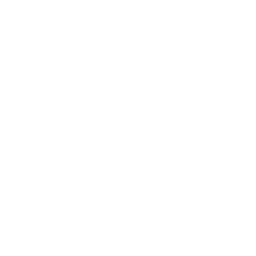 Количество участников мероприятий
 18,2 тысяч человек
6
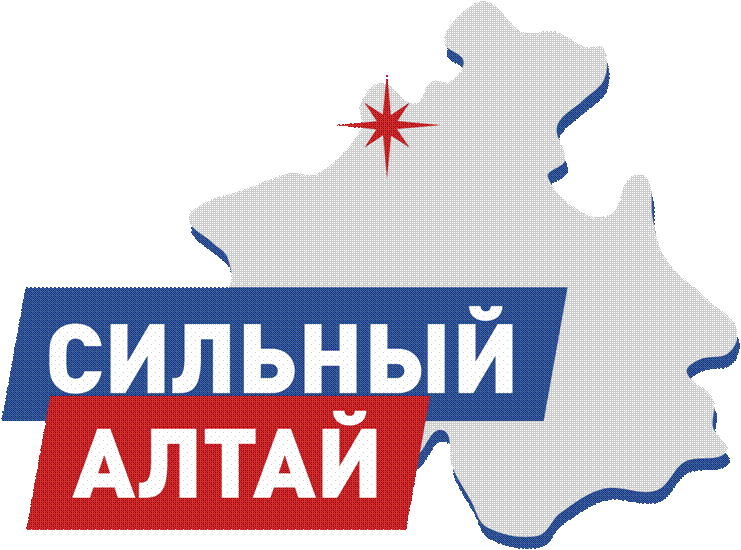 Укрепление общероссийской гражданского единства
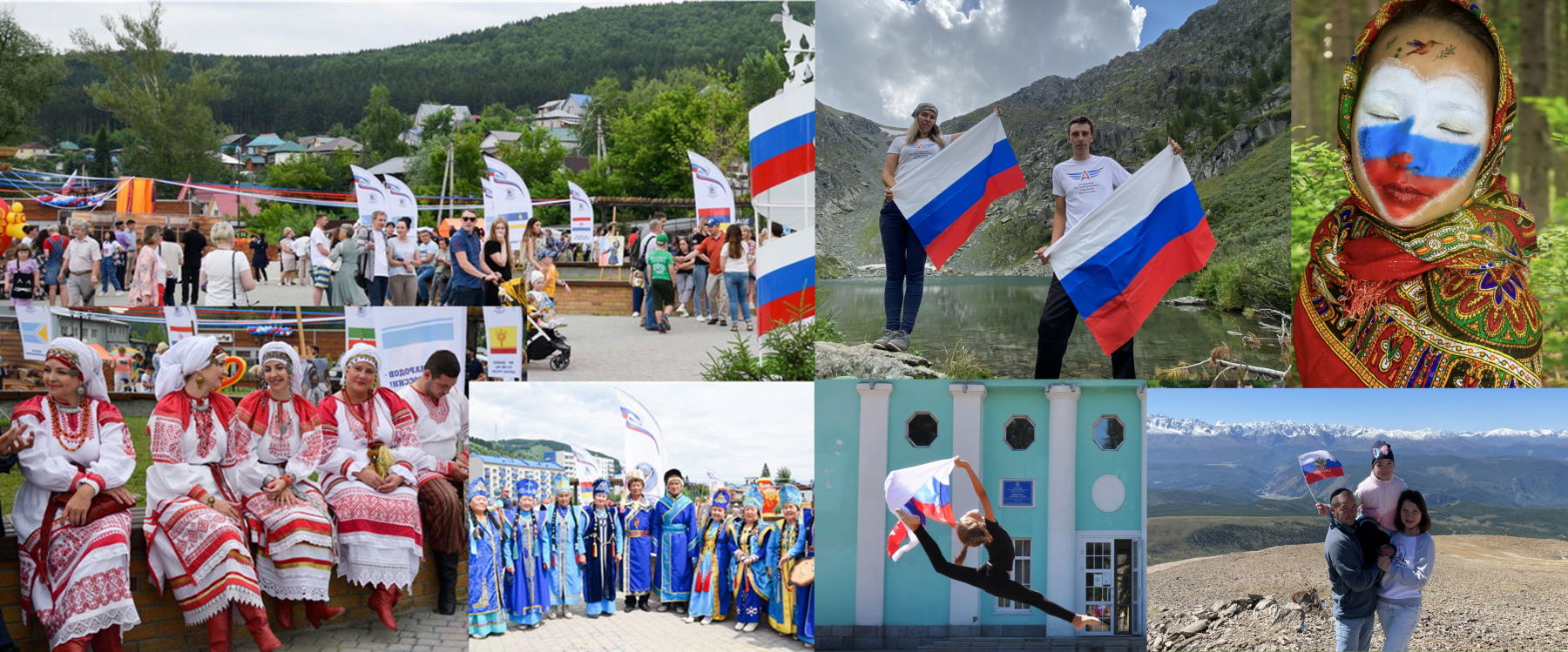 «Мы Россияне» День России
Акция «Вершина России»
7
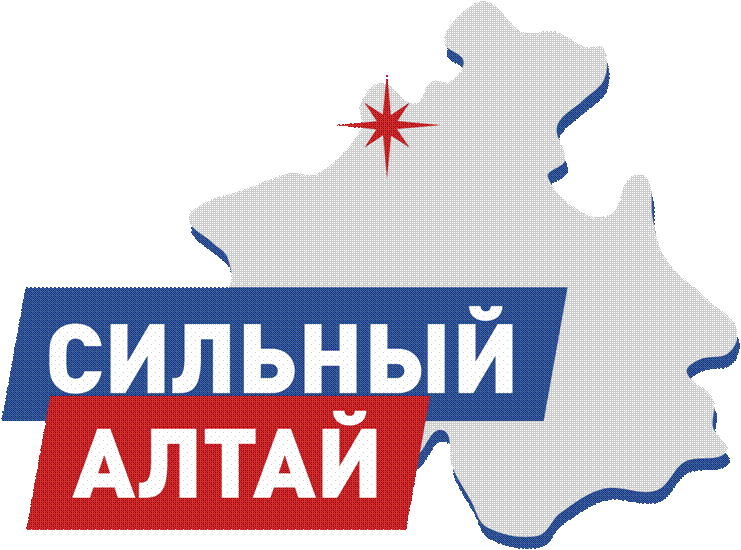 Укрепление общероссийской гражданского единства
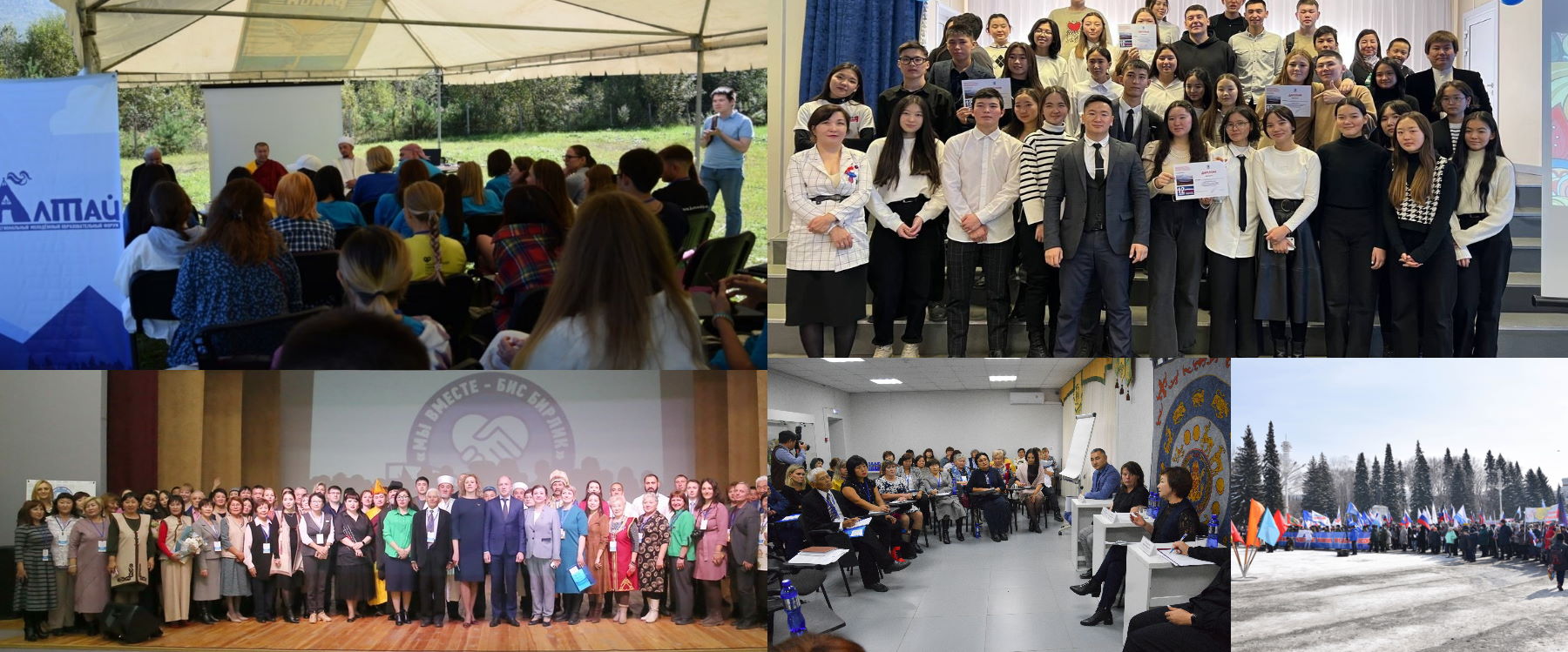 8
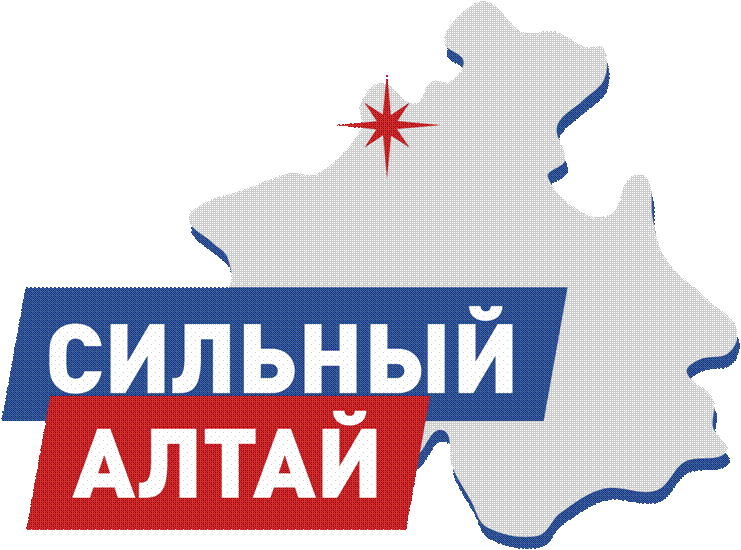 Укрепление общероссийской гражданского единства
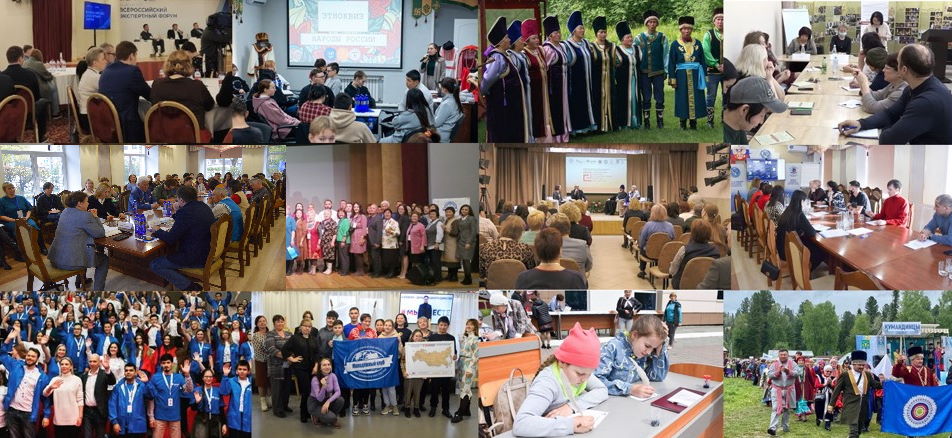 форумы  фестивали  семинары  конференции
9
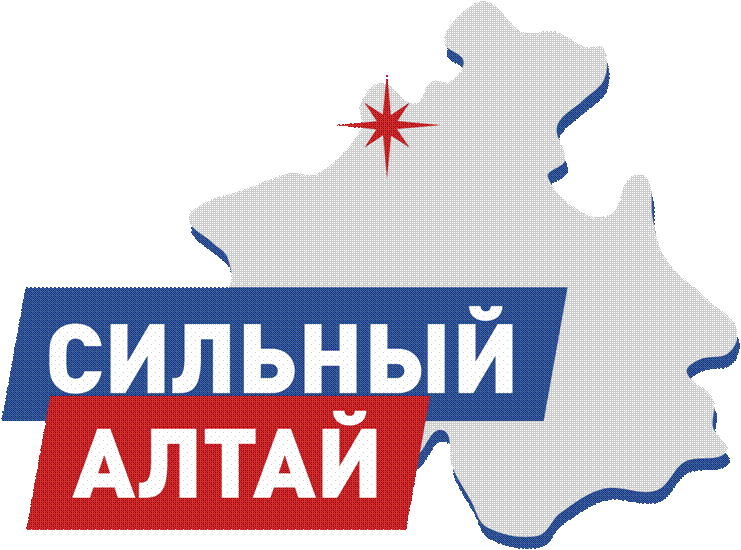 Укрепление общероссийской гражданского единства
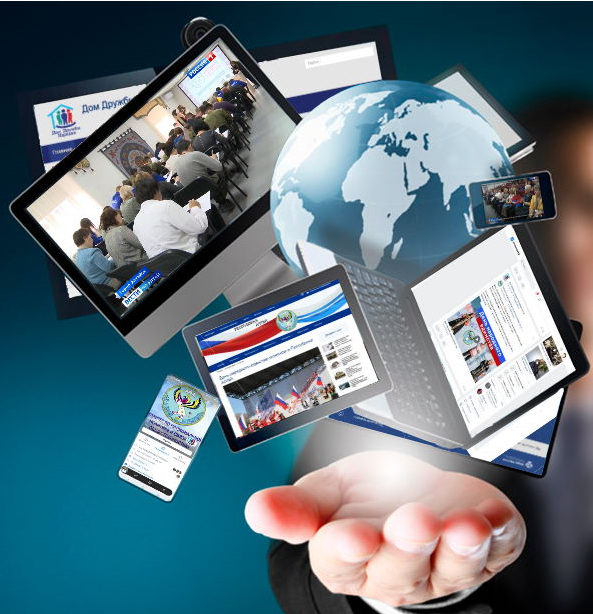 Информационное
 освещение
10
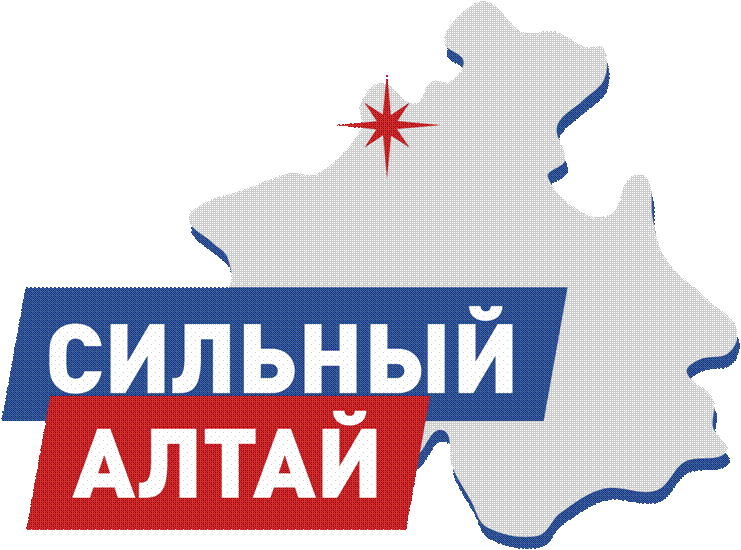 Укрепление общероссийской гражданского единства
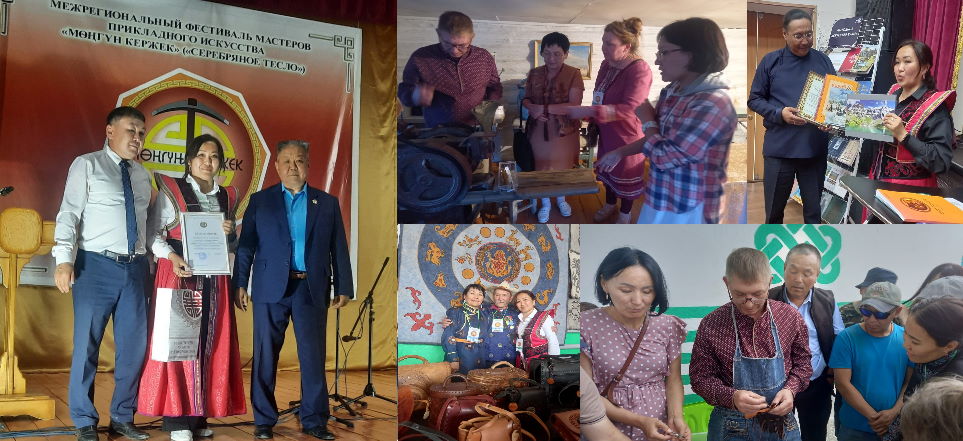 Участие в фестивале мастеров прикладного искусства 
«Мөңгүн-Кержек»
11
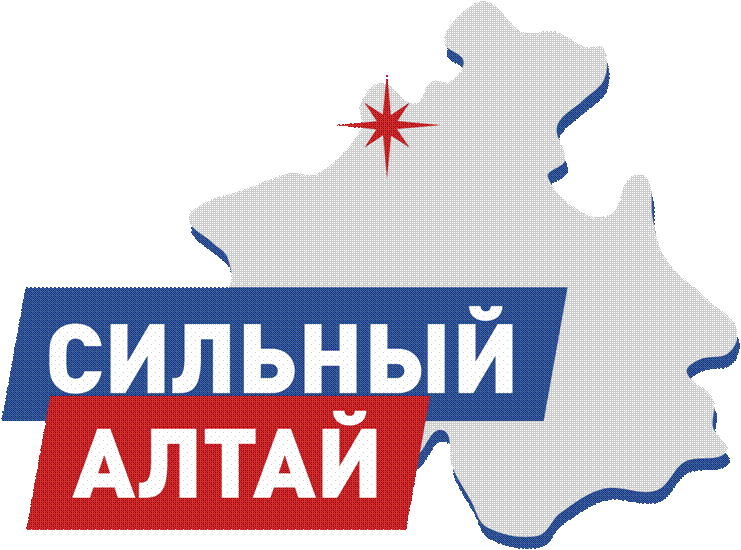 Спасибо за внимание